St. Petersburg            September 10, 2007
Pre- and post-test analysis of experimental findings obtained at ATF facility
 

   Vladinir M. Alipchenkov 

 Nuclear Safety Institute of the Russian Academy of SciencesMoscow, Russia
1
Objective
The objective of this report is to present pretest analysis of experiments performed at ATF facility.
2
Application of PROFIT code
The PROFIT code is a part of the SOCRAT code  that is a fully integrated engineering-level code for modelling the progression of severe accidents in light water reactor (LWR) of a NPP. 
  The SOCRAT/PROFIT code calculates the transport, deposition, and transformation of fission products along the primary circuit of a pressurized water reactor VVER during a severe accident.
3
The main phenomena modelled by the PROFIT code
 aerosol deposition on circuit walls: Brownian and turbulent diffusion, turbophoresis, gravitational sedimentation, thermophoresis, diffusiophoresis, and centrifugal force when flowing around a curved surface or in the case of flow swirl
 interactions of volatile FP with aerosols through condensation or evaporation
 interaction of volatile FP with walls through condensation or sorption 
 aerosol coagulation: Brownian diffusion, turbulence, gravity
4
Updating of PROFIT code
The following improvements are introduced into a code:

1. New dependence for the deposition rate of aerosol particles due to Brownian and turbulent diffusion, turbophoresis, gravitational settling, centrifugal force, thermophoresis and etc.

2. Model of resuspension of aerosol particles

3. Correlation for a turbulent coagulation kernel allowing for the preferential accumulation effect of aerosol particles
5
Definition of the AerosolDeposition Rate
The deposition rate
Ω is the volume considered,  S is the surface bounding the volume, Jw is the total deposition flow rate on the wall, κ is the sticking coefficient that is equal to the ratio between the flow rate of aerosols sticking the wall and the total deposition flow rate on the wall
The deposition coefficient
b  is the bulk aerosol concentration, u*  is the friction velocity
6
The Deposition Rate due to Brownian and Turbulent Diffusion
The deposition coefficient
ScBf /DB   is the Schmidt number defining as the ratio of the fluid kinematic viscosity to the Brownian diffusivity
7
The Deposition Rate due to Turbophoresis
The deposition coefficient
The particle response time
ρp and ρf are the particle and fluid densities,  dp  is the particle diameter,Kn is the Knudsen number defined as the double molecule free path to the particle diameterAccording to Talbot et al. (1980): A1=1.20, A2=0.41, A3=0.88
8
The Deposition Rate due to Turbophoresis
The deposition coefficient against the dimensionlessparticle response time in channel flows
 1  model prediction, 2  empirical correlation by McCoy & Hanratty (1977), 3  DNS by Uijttewaal & Oliemans (1996),  4  experiment by Liu & Agarwal (1974),5  DNS by McLaughlin (1989), 6  DNS by Wang et al. (1997)
9
The Deposition Rate due to Diffusion and Turbulent Migration (Turbophoresis)
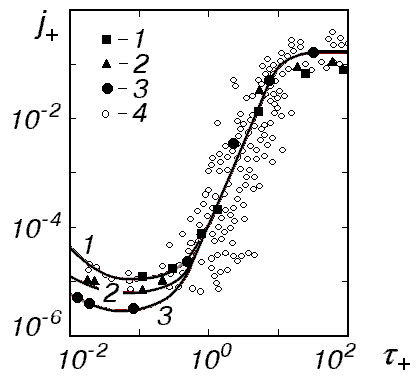 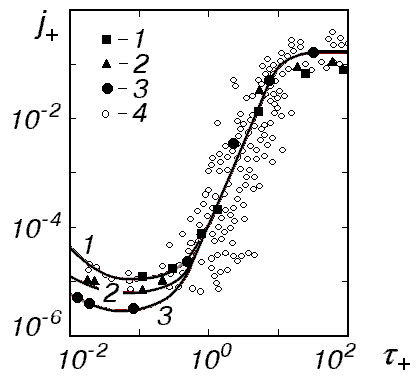 The deposition coefficient against the dimensionlessparticle response time in channel flows
 1  Re=1.5·105, B=5·105; 2  Re=6·104, B=1.2·106; 3  Re=1.5·104, B=4.2·106;4  experimental data by McCoy & Hanratty (1977)
10
The Deposition Rate due to DiffusionMigrationand ConvectionForce Mechanisms
bV+ / j+0    measures the ratio of the deposition coefficients due to  the convectionforce and diffusionmigration mechanisms, Vw  is the deposition rate caused by the convectionforce mechanism (V+ =Vw /u* ), j+0 is the deposition coefficient when Vw=0
The deposition rate cased by the thermophoresis force
λp  and   λf   are the particle and fluid conductivity coefficients;
C1=1.17,  C2=1.14,  C3=2.18  (Talbot et al., 1980)
11
The Sticking Coefficient
The force balance
Fs  is the reentrainment force caused by surface stress, Fa is the retaining force due to adhesion,σw  is the surface stress,  dp  is the particle diameter, Σ is the adhesion energy
The probability of surface stress fluctuations
The sticking coefficient
12
The Effect of Thermophoresis on Aerosol Deposition
The deposition efficiency against the diameter of aerosols
 13 – predictions with no resuspension  (κ=1); 46 – predictions with resuspension;79 – experiments by Byers (1967); 1, 4, 7 – T0 =505 К; 2, 5, 8 – T0=630 К; 3, 6, 9 – T0 =755 К
13
Facility scheme. Input data for calculations
Straight pipe: 6.2 m in length;                   	0.098 m in diameter

Isothermal conditions

Range of gas rate: 0.5- 100m/s

Flow mode – turbulent

Particle flow – monodispersed

Size range: 0.3 -10 m

Particle density range: 1000-	4000 kg/m3
14
Deposition rate of aerosol particles
Dependence of particles deposition rate versus their size.
I - ρp=1000kg/m3; II - ρp=4000kg/m3
1 - Um=0.5m/s; 2 - Um=1m/s; 3 - Um=2m/s; 4 - Um=5m/s; 5 - Um=10m/s;
15
6 - Um=20m/s; 7 Um=50m/s; 8 Um=100m/s
Variance in aerosol size due to  coagulation
Variance in aerosol size versus the pipe length (Мо =0.01): 1, 2, 3 -do =0.3 m, 
4, 5, 6 - do=10 m; 
1, 4 - Um=1 m/s; 2, 5 - Um=10 m/s; 
3, 6 - Um=100 m/s.
Variance in aerosol size versus  inlet concentration:
 1, 2, 3 - do=0.3 m; 4, 5, 6 -do =10 m; 
1, 4 - Um=1 m/s; 2, 5 -Um =10 m/s; 
3, 6 -Um =100 m/s;
16
Effect of dispersion of aerosol size distribution on the deposition efficiency
Initial distribution  of aerosol size(log-normal)
17
Summary
Calculations of deposition rate of aerosol particles in turbulent channel flow are performed for conditions of experiments at ATF facility.
The results received allow to estimated entrance concentration of aerosols, at which excess it is necessary to take into account  the effect coagulation.
A strong effect of a dispersion of aerosol size distribution on efficiency of deposition takes place.
18